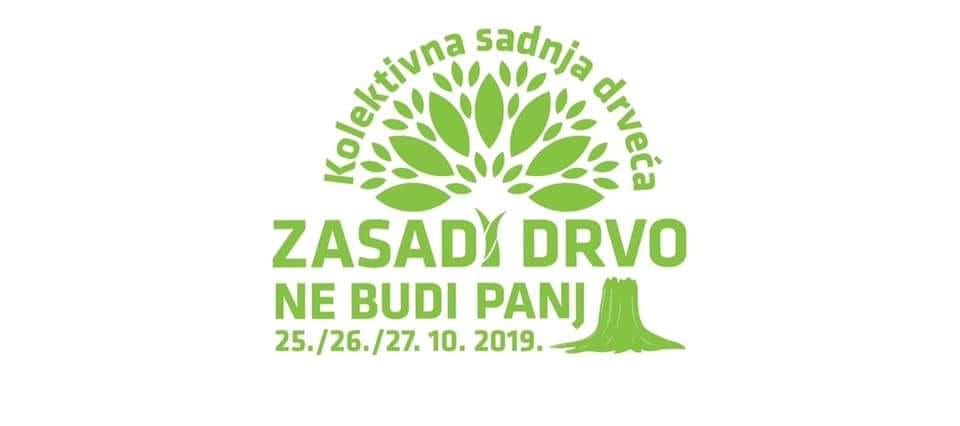 Lokacija za sadnju Hrasta LužnjakaHRVATSKE ŠUME – Velika Gorica
Ovdje je bio posađen Bor (prije 40 godina je bila takva ideja jer brže raste, no nije kod nas autohtona vrsta i stoga 
se suši, trune i nažalost ne uspjeva.
 Sada će se ponovo saditi Hrast Lužnjak koji je naša autohtona vrsta i iako raste sporije od bora tu uspijeva i pripada
U sklopu akcije Zasadi Drvo ne budi Panj će se posaditi koliko volontera se javi – ajmo zazeliniti ovu livadu 
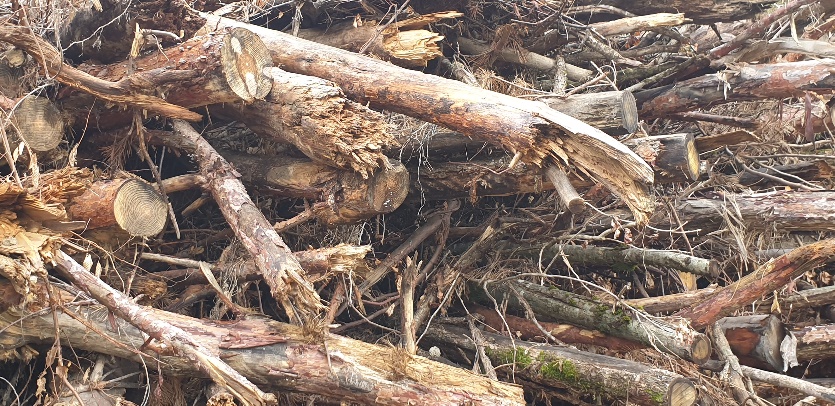 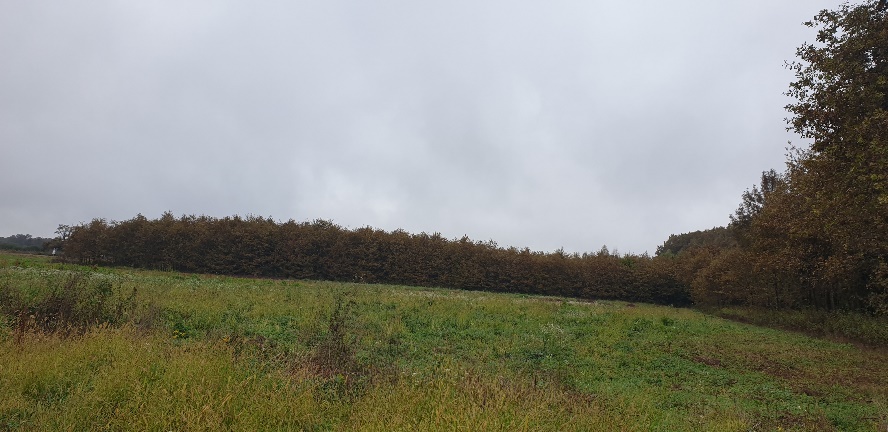 Truli bor koji će se iskoristiti za kogeneraciju
Okolna šuma Hrasta lužnjaka različite starosti
GEO LOKACIJA
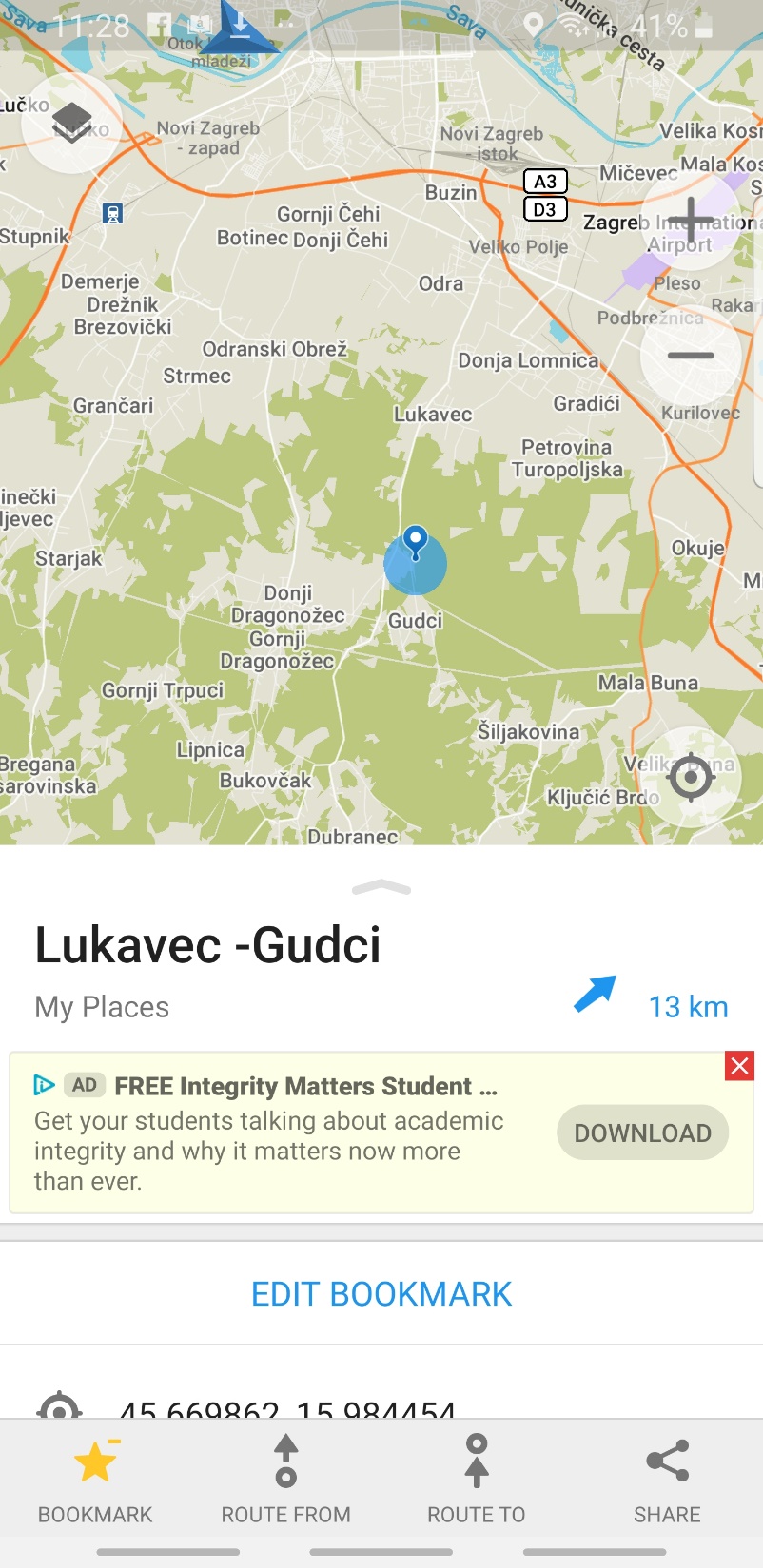 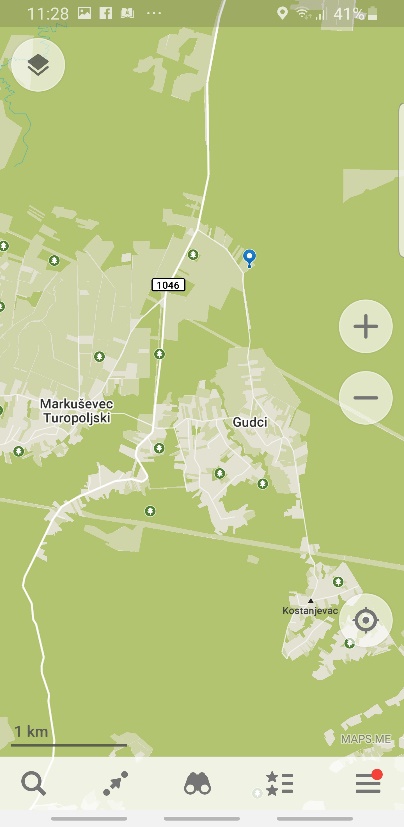 ge0://s4EW7W_wLw/Lukavec_-Gudcihttp://ge0.me/s4EW7W_wLw/Lukavec_-Gudci
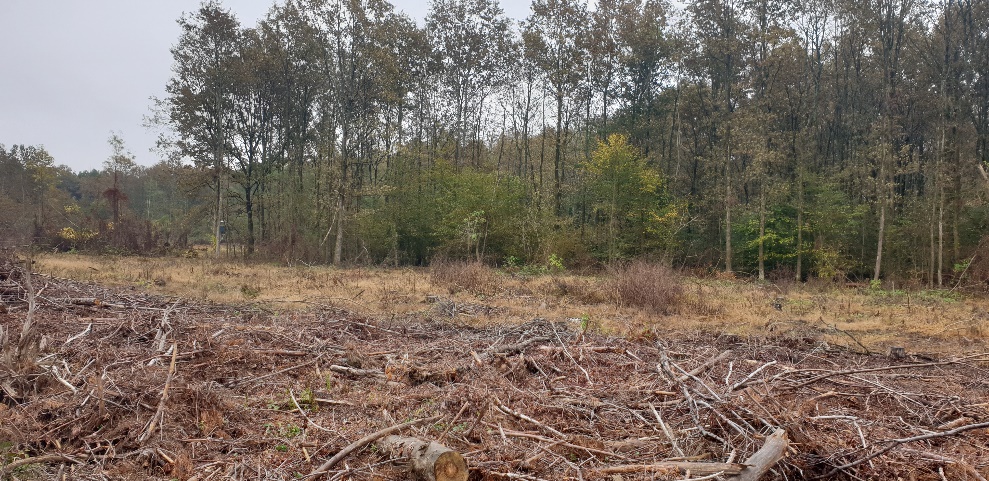 POVEDITE SVOJE PRIJATELJE I OBITELJ NA LIJEPO DRUŽENJE, AKTIVNOST I UČENJE O ŠUMI
Akcija će se provesti:
U subotu 23.11. 2019
9.00 – 13.00

Oprema: RUKAVICE I ČIZME 
(alat ako nemate bit će na lokaciji)
Prijavite svoj dolazak na:

danikolektivnesadnje.zagreb@gmail.com
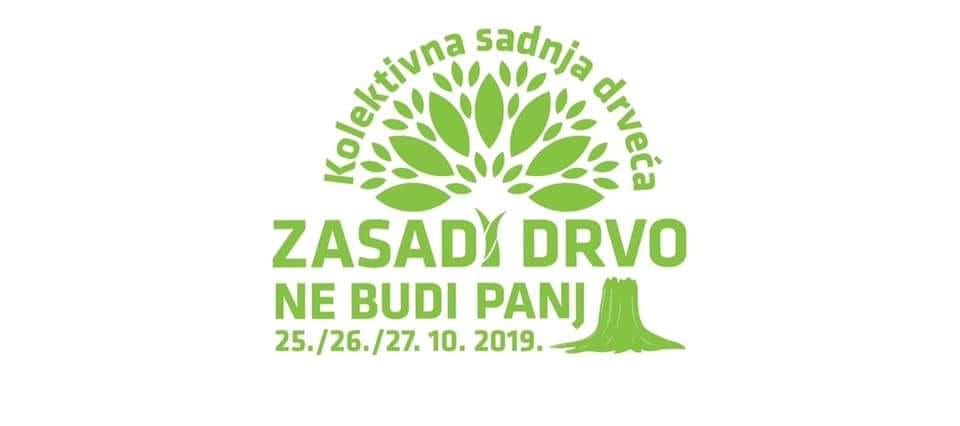